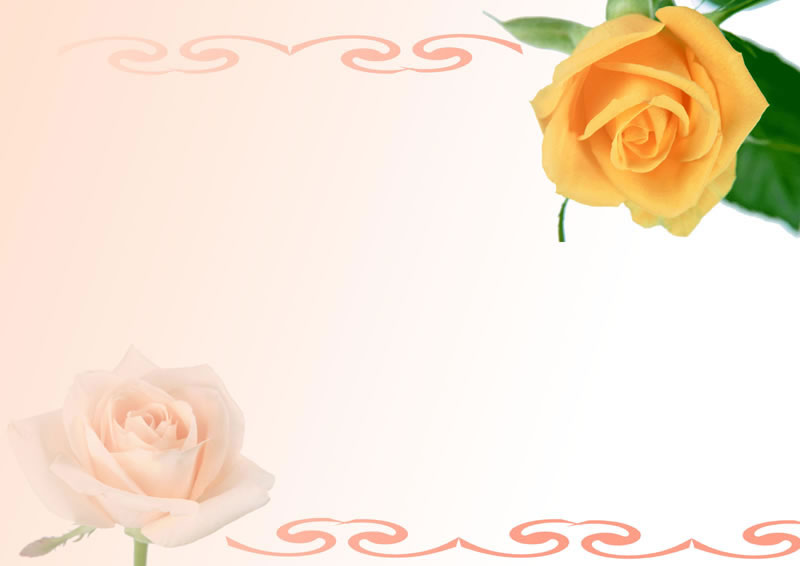 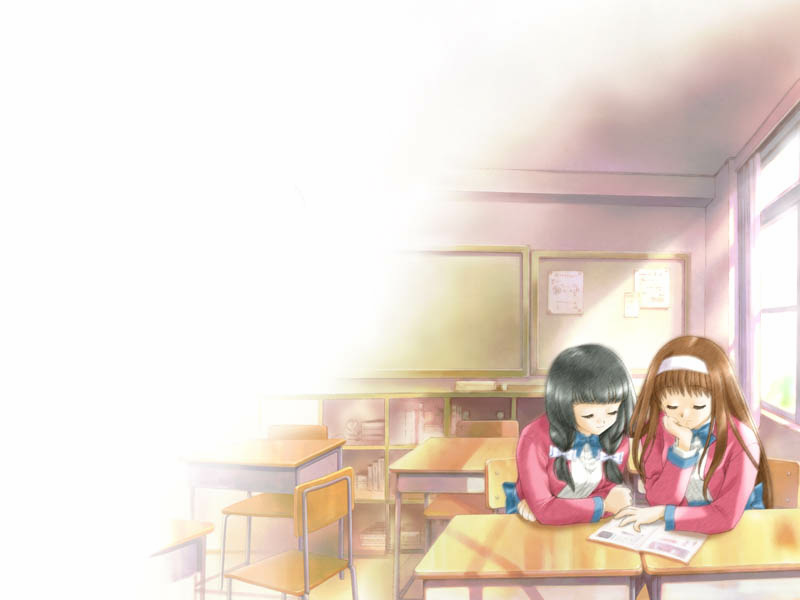 Unit 2 
School Life !
Unit 2
School life
Task
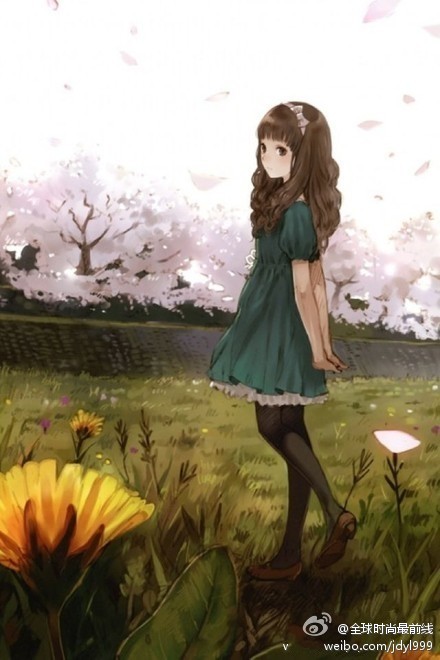 Step1:Revision  Life in a British school
Name: Nancy
Grade:
8
School: 1.name
             2. a mixed school
at Woodland School near London
have lessons together
Favourite subject:
French
Why? Learning ……is fun.
Activity:
a Reading Week
Bor	more books from ….
	in books and magazines from….
Read	more books than…..
discussthe books with…..
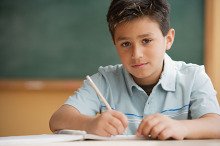 Name: John
Age:
Grade:
School:
14
8th
Rocky Mountain High School near Denver
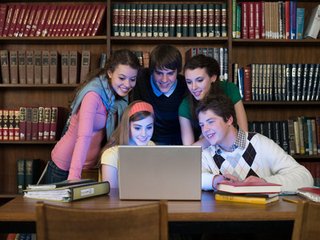 Activity:
1. go to the Buddy Club
In the club, older students help…
My friend Tony is in the 12th grade. He often…
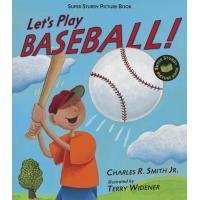 2.We have different classes every day. On Friday afternoon,….
Twice a week, I play……. I love ….. 
  Our team…
Lead-in
Their school life is different from yours.
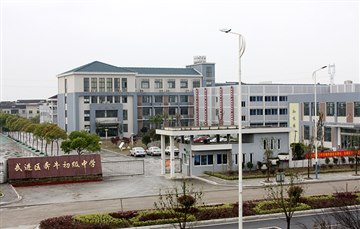 Free Talk
Ask and answer:
What time does your school start?
Do you think this is too early or too late?
What time does your school end?
Do you think this is too late?
What time does your ideal school start and end?
Lunchtime
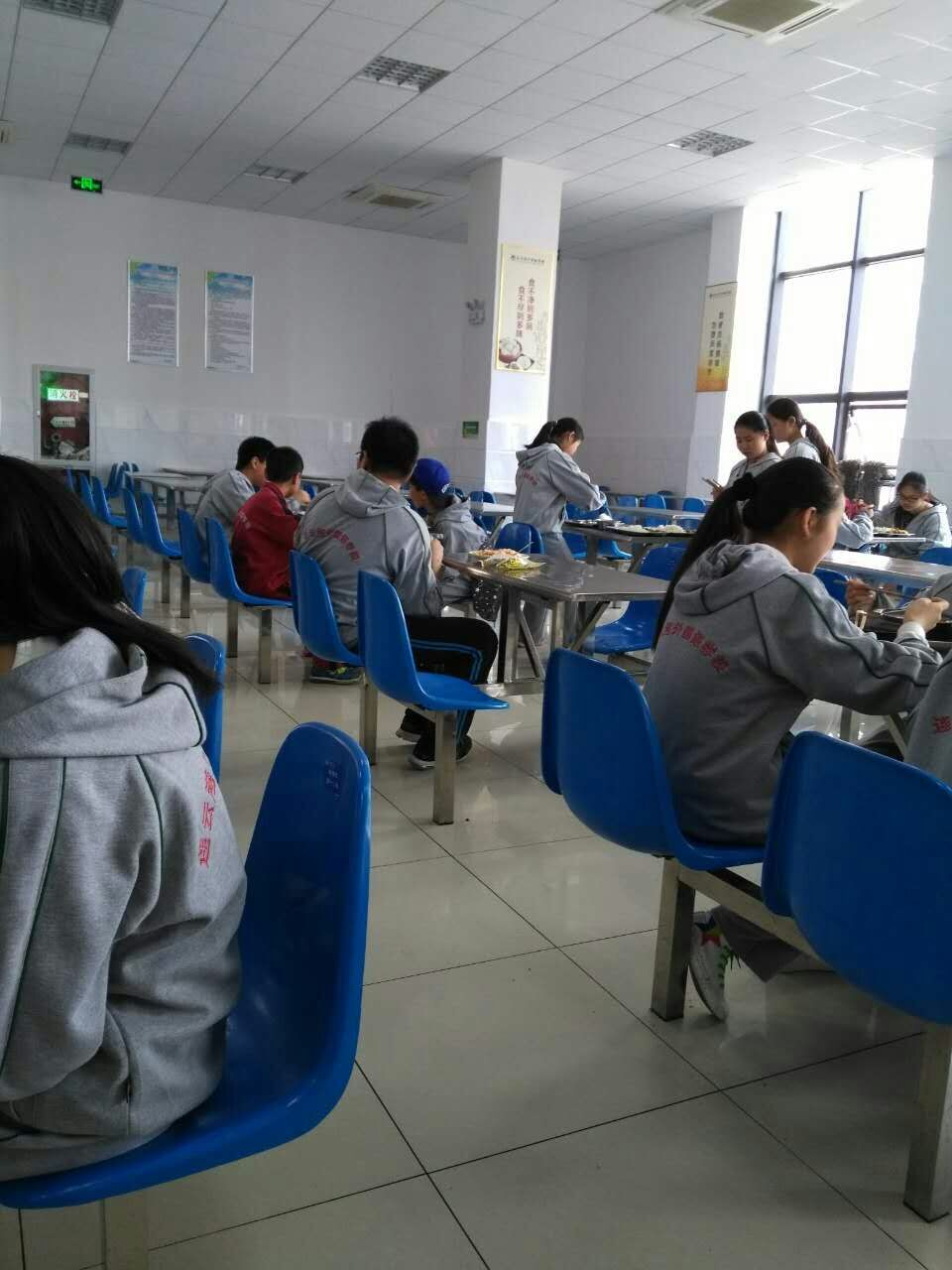 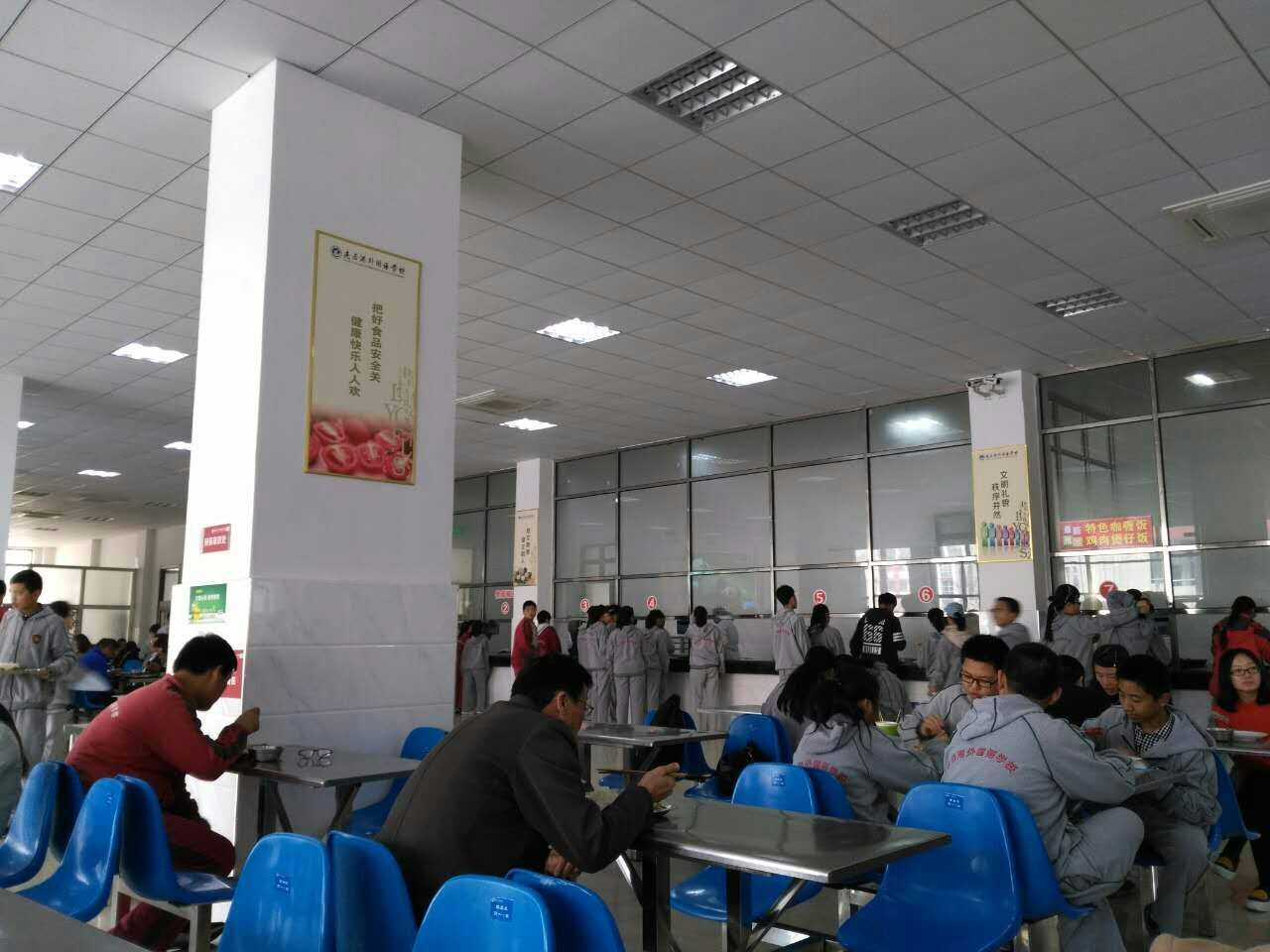 How long is lunchtime at your school?
Do you wear uniforms at school?
Do you like wearing school uniforms? Why or why not?
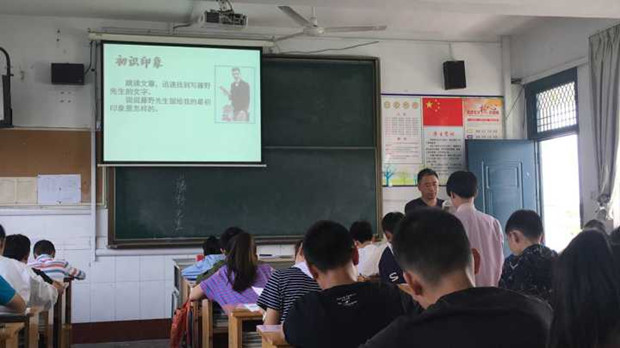 Turn to Page 28
Which is your favourite subject/sport/club?
Choose the one you like best.
Subjects             Sports                      Clubs
□ Chinese	    □ Badminton	     □ Art  Club
□ English	    □ Baseball	     □ Chess Club
□ Geography □ Football	     □ Dance Club
□ History	    □ Table tennis	     □ English Club
□ Maths	    □ Tennis	                □ Reading Club
□ Physics	    □ Volleyball	      □ Singing Club
□                     □                            □                   .
How much time do you spend on your homework every day?

How much time do you have for your hobbies every day?
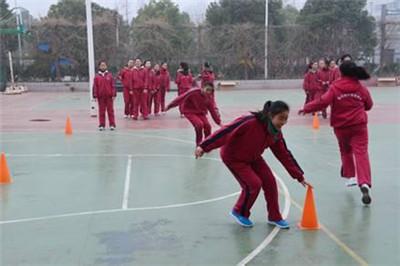 How often do you go on a school trip?
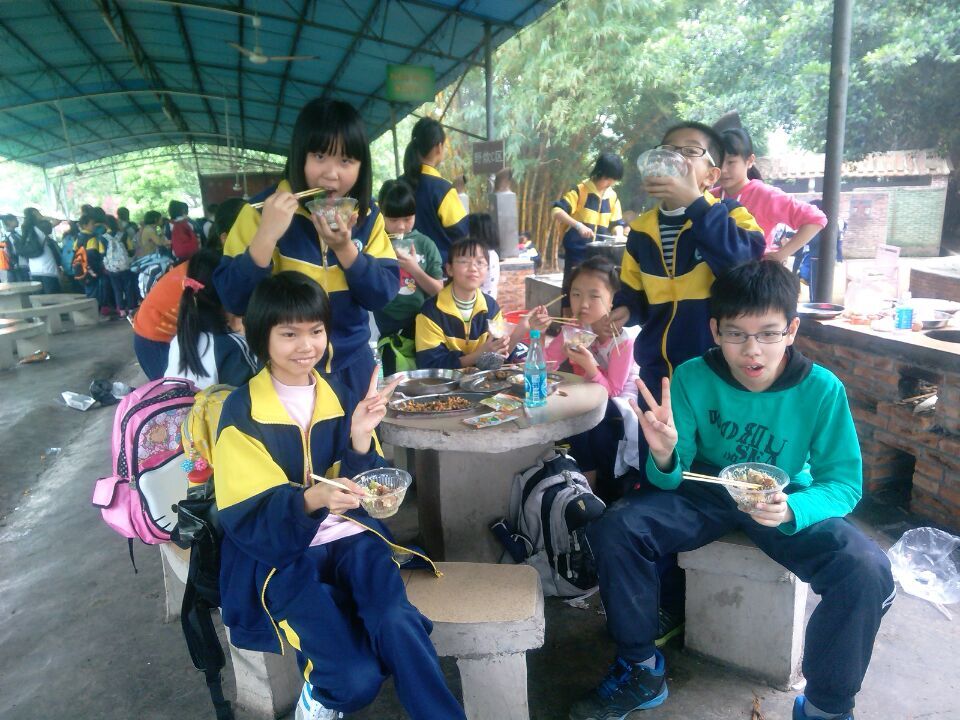 Do you think your school is a good one? Why or why not?
My ideal school should ……
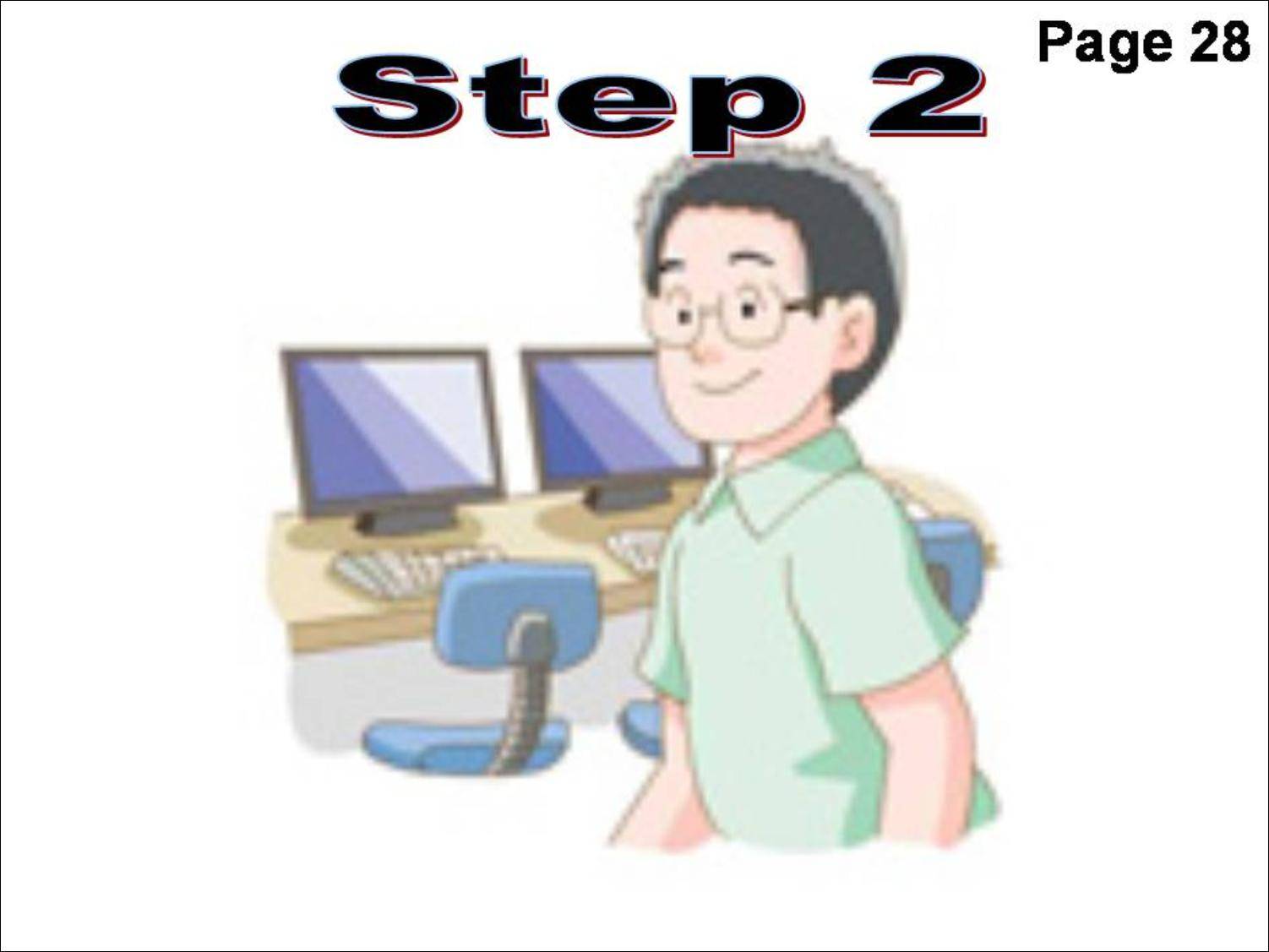 My ideal school
Listen and answer
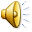 How many students in each class at Daniel's ideal school?
There are about 20 students in each class.
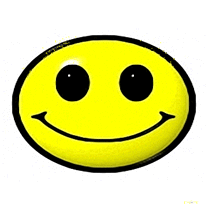 Who has the best memory?
Difficulties
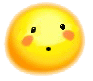 Read and find
My ideal school ends at 3 p.m.
We do not have to get up early.
We have much time to do after-school activities.
We do homework for only an hour every day.
We listen to music when we have lunch.
We have different subjects to study.
Every month, we have a school trip.
My ideal school finishes at 3 p.m.
We do not need to get up early.
We have lots of time for after-school activities.
We only have an hour of homework every day.

We listen to music at lunchtime.
We can choose subjects to study.
Every month, we go on a school trip.
Step7: Writing clues
How does Daniel write the article about his ideal school?
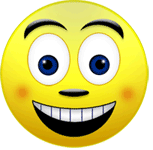 Can you tell me the main 
idea of each paragraph?
time
school _______
lunchtime
_______ and _______________
school uniforms
classes
_______ and _________
subjects
facilities (设施)、 ________
clubs
and _________________
after-school activities
A flow chart
time for homework / after-school activities
lunch
starting/finishing time
uniform
School time
School life
Ideal school
Study
Activities
classes
after-school 
activities
subjects
facilities(设备)
Four students in a group to make a presentation about your ideal School. Make sure everyone must talk about one point. (四人一组陈述你们的理想学校，每人阐述一点)
Make a presentation in groups
Useful expressions
My ideal school starts at ... and finishes at ...
time
We have .... of homework.
homework
We have an hour for .../ It takes us an hour to have lunch.
lunch
I have ...every day/ I love..../...is my favourite because I think... is interesting/...
subject
There is ...
facility(设施)
activity
We have lots of.../ I'm a member of.../I join...Every...,we go on a schcool trip.
Step8: Writing practise
Write an article about your ideal school
Homework
Write your own article and
 make the poster.
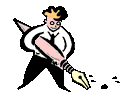 Make the poster
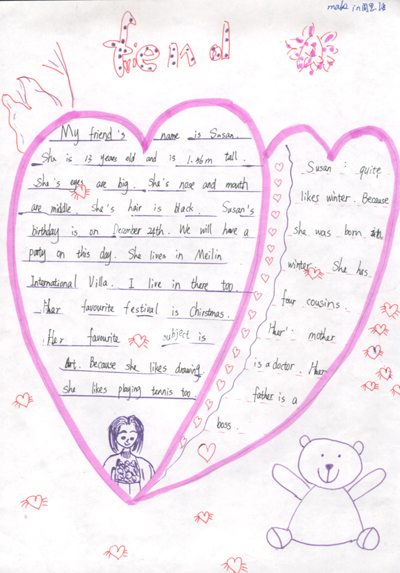 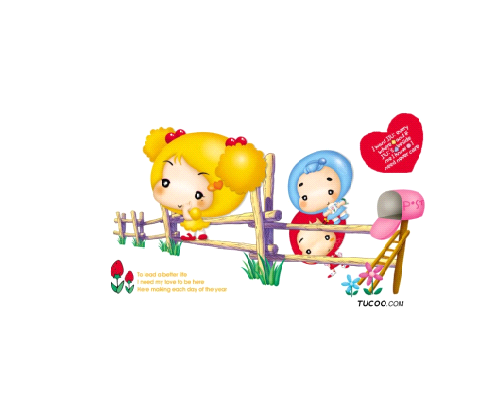